Question 9 (pg 12-14)
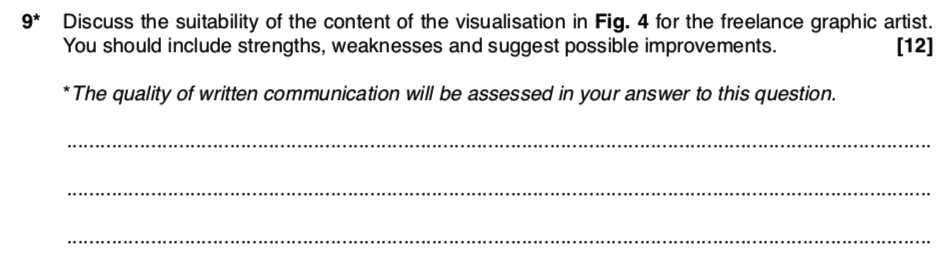 ‹#›
Question 9
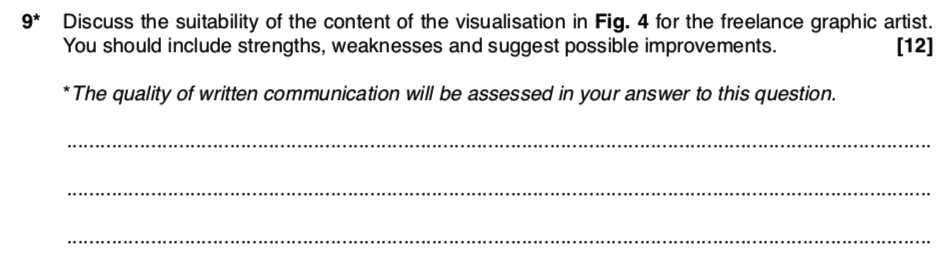 The final question always looks like this. It’s predictable
Worth 12 marks - one fifth of the total paper
This is worth 2 grades by itself
‹#›
[Speaker Notes: P2 is 35; D2 is 46 = 11 marks]
Question 9
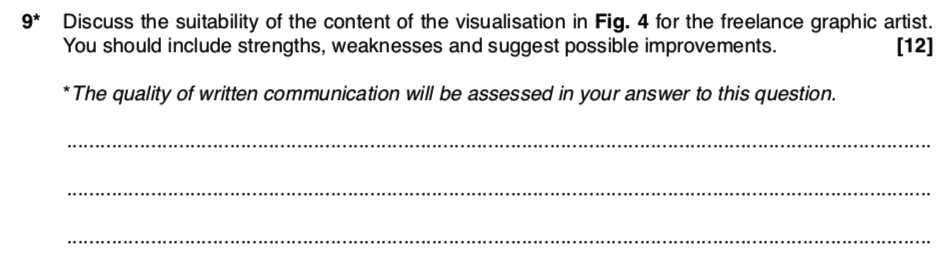 Aim to spend 20-25 minutes just on this question
Aim to fill the space provided at least - 33 lines
‹#›
[Speaker Notes: P2 is 35; D2 is 46 = 11 marks]
Question 9
The command word is always discuss
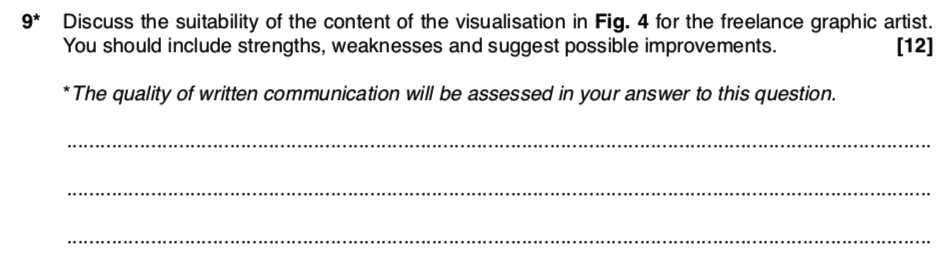 ‹#›
[Speaker Notes: P2 is 35; D2 is 46 = 11 marks]
The command word is always discuss
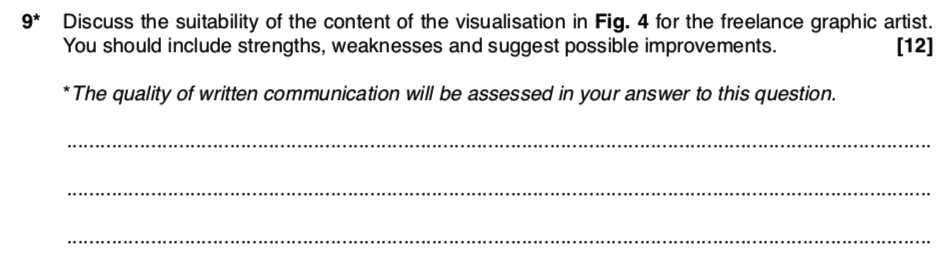 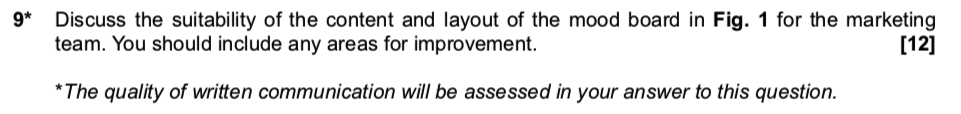 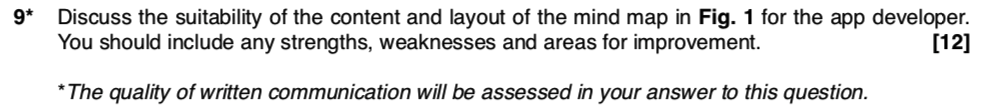 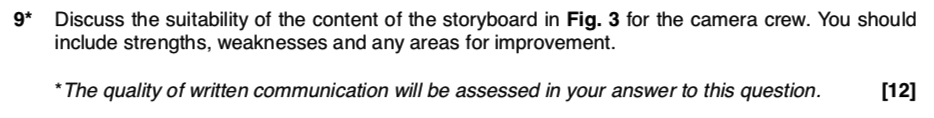 ‹#›
[Speaker Notes: P2 is 35; D2 is 46 = 11 marks]
Question 9
Discuss - present, explain and evaluate points for and against an argument
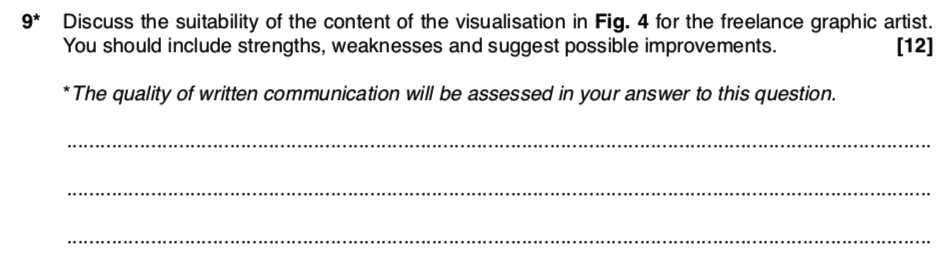 ‹#›
[Speaker Notes: P2 is 35; D2 is 46 = 11 marks]
Question 9
Discuss - present, explain and evaluate points for and against an argument

Write about it
‹#›
[Speaker Notes: P2 is 35; D2 is 46 = 11 marks]
Question 9
Discuss - present, explain and evaluate points for and against an argument

Write about it
in some detail
with strengths and weaknesses
and possible improvements
‹#›
[Speaker Notes: P2 is 35; D2 is 46 = 11 marks]
Question 9
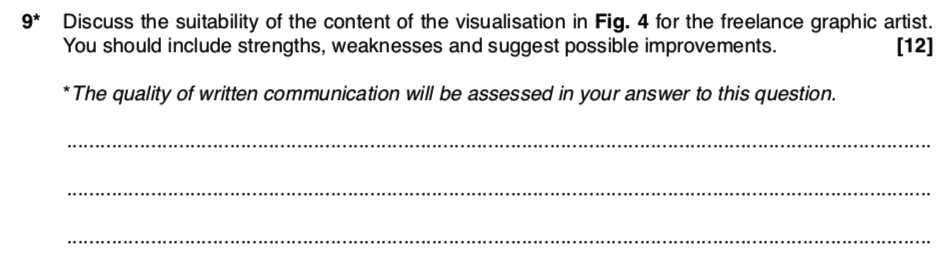 ‹#›
Question 9
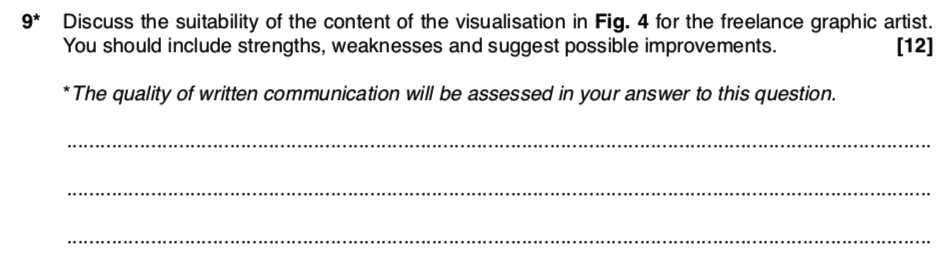 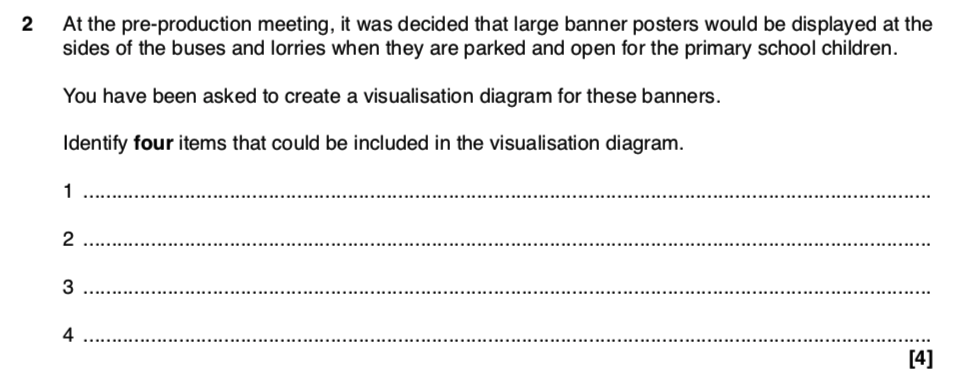 ‹#›
Question 9
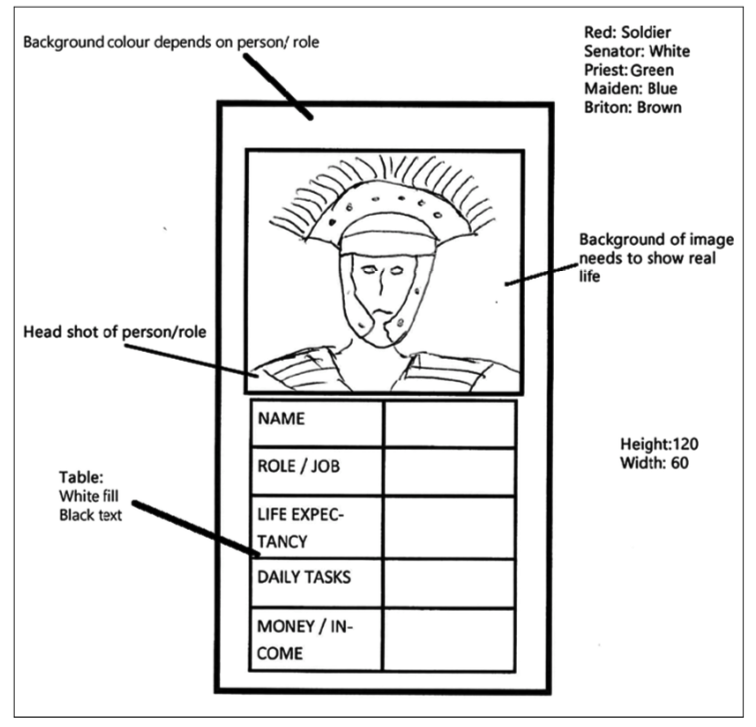 ‹#›
[Speaker Notes: P2 is 35; D2 is 46 = 11 marks]
Question 9
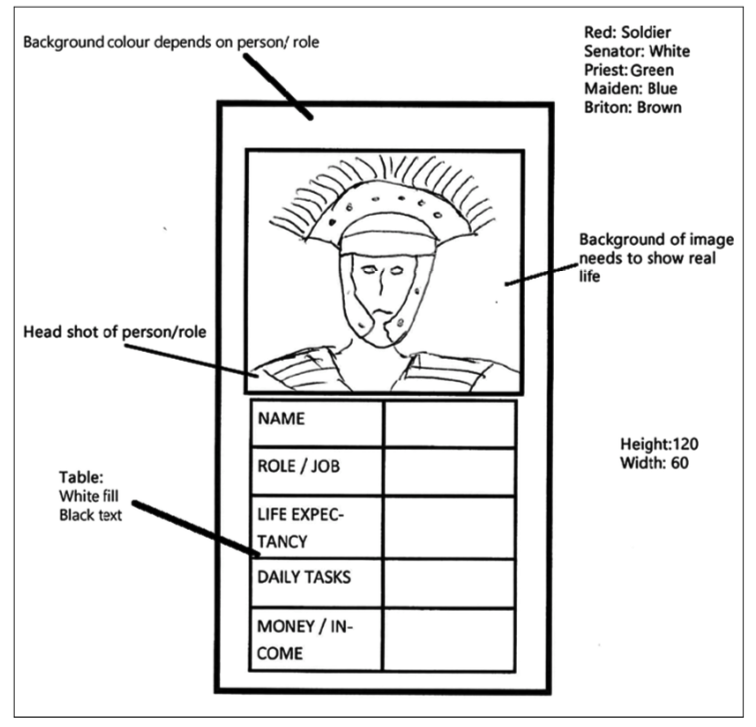 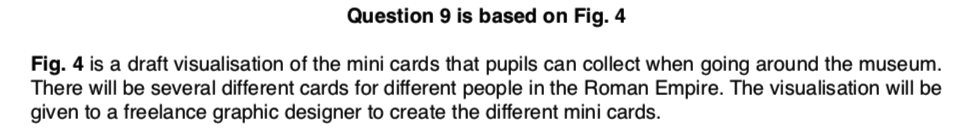 ‹#›
[Speaker Notes: P2 is 35; D2 is 46 = 11 marks]
Question 9
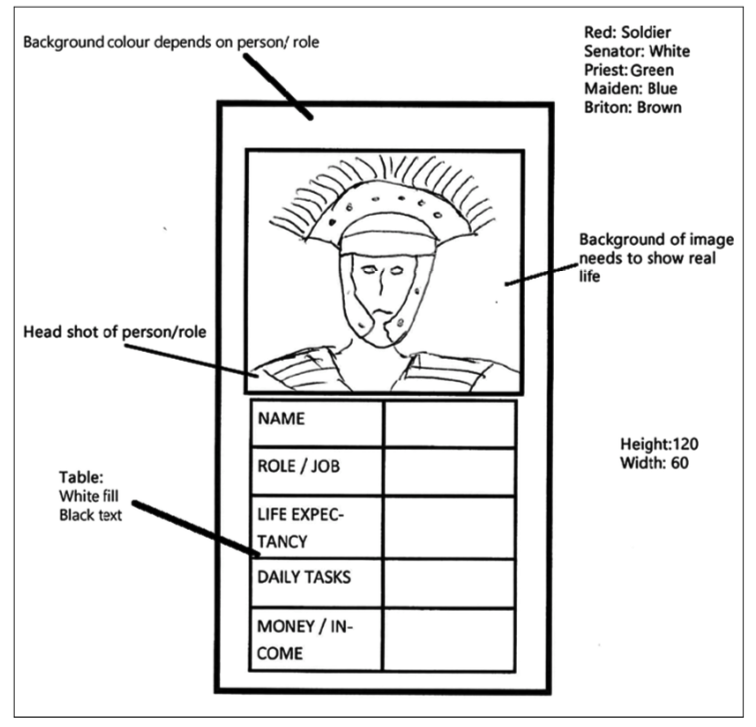 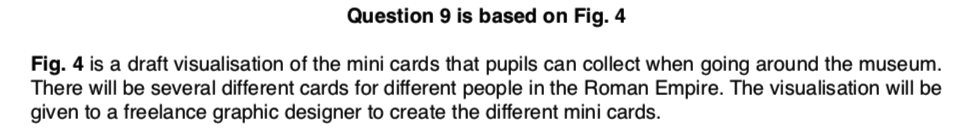 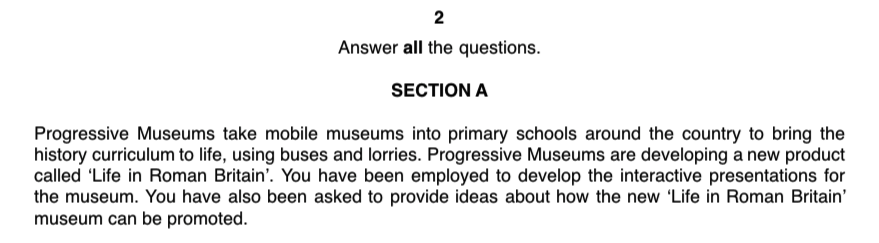 ‹#›
[Speaker Notes: P2 is 35; D2 is 46 = 11 marks]
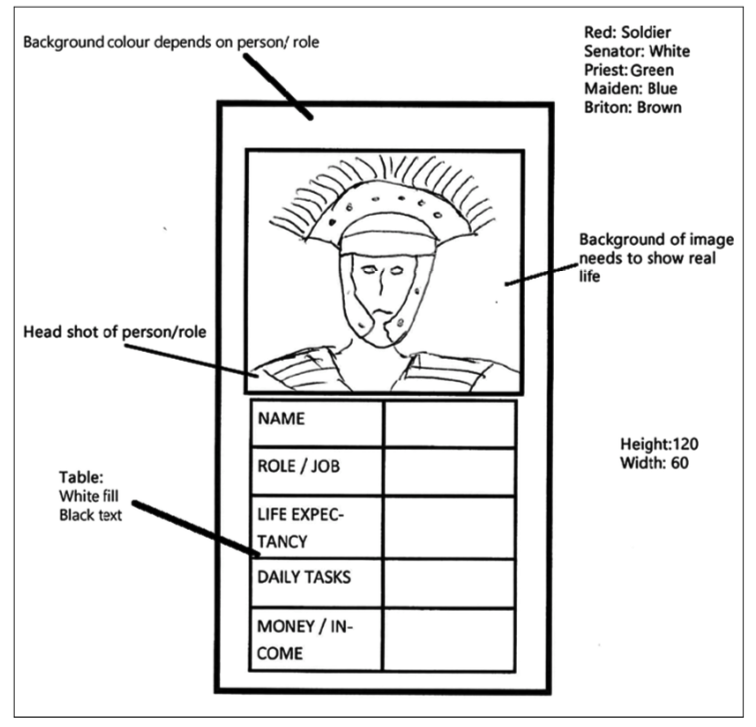 strengths and weaknesses
possible improvements
‹#›
[Speaker Notes: P2 is 35; D2 is 46 = 11 marks]
Question 9
Script B
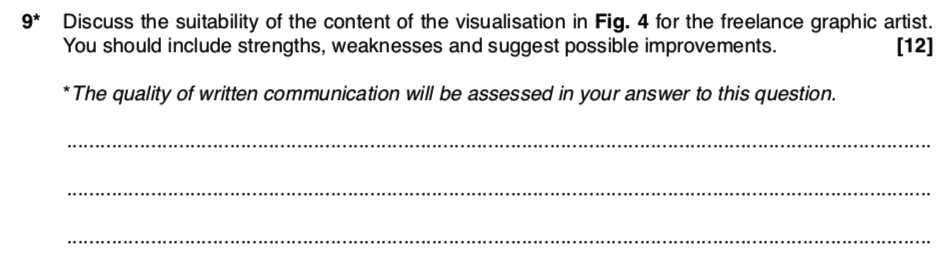 ‹#›
[Speaker Notes: P2 is 35; D2 is 46 = 11 marks]
Question 9
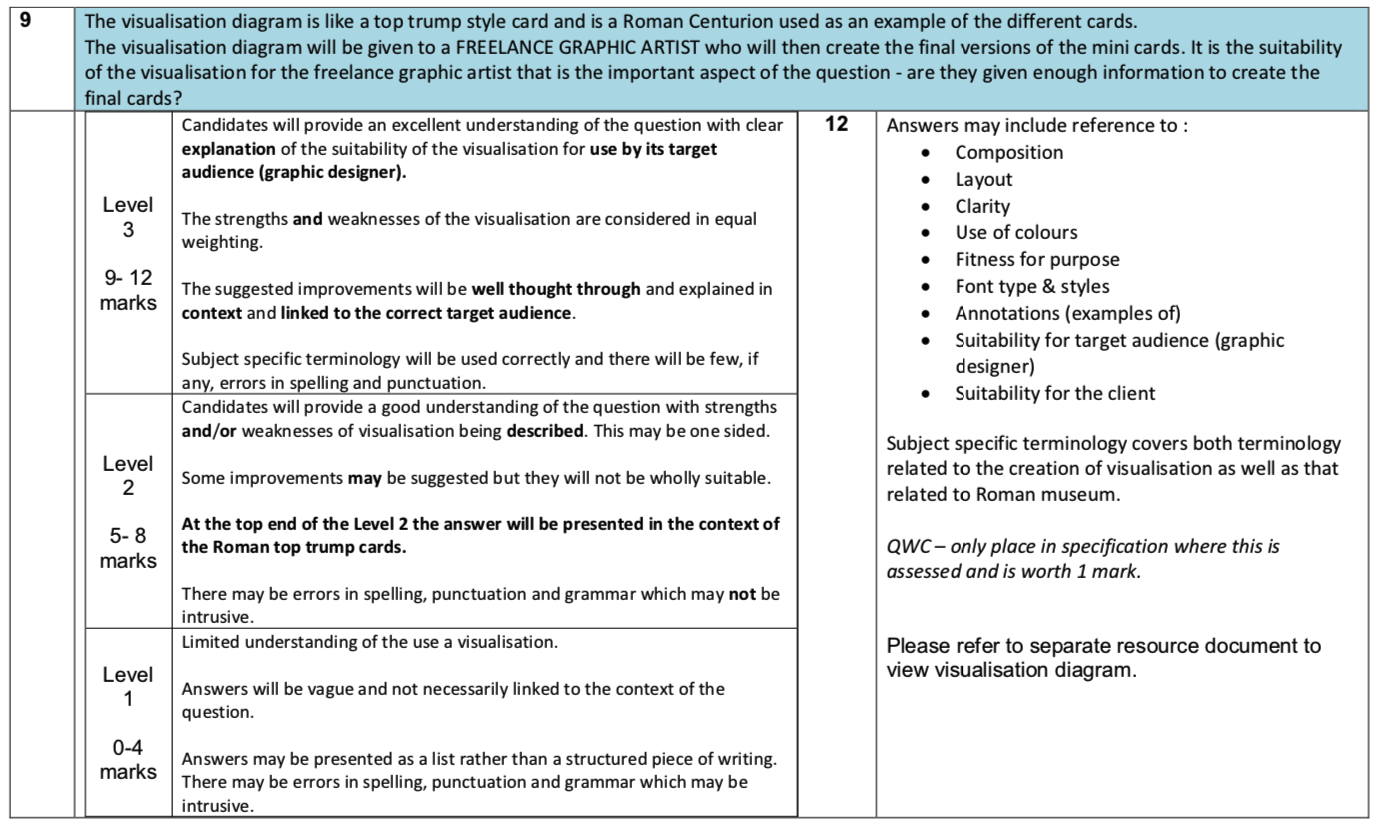 ‹#›
[Speaker Notes: P2 is 35; D2 is 46 = 11 marks]
Question 9
Script B - what level is the answer?
Level 1 - vague, little understanding of what a visualisation diagram is for
Level 2 - better understanding, strengths and/or weaknesses, possibly some improvements
Level 3 - good understanding, both strengths and weaknesses, thoughtful improvements, linked to target audience
‹#›
[Speaker Notes: P2 is 35; D2 is 46 = 11 marks]
Question 9
Once you have a level, what mark?
Level 2 - 
better understanding, 
strengths and/or weaknesses - may be unbalanced, 
possibly some improvements
at top end of level 2 in context of top-trump cards
may be some errors in spelling etc…
‹#›
[Speaker Notes: P2 is 35; D2 is 46 = 11 marks]
Question 9
QWC




spelling, punctuation, grammar - sentences, paragraphs etc… Connectives help
technical terms used well
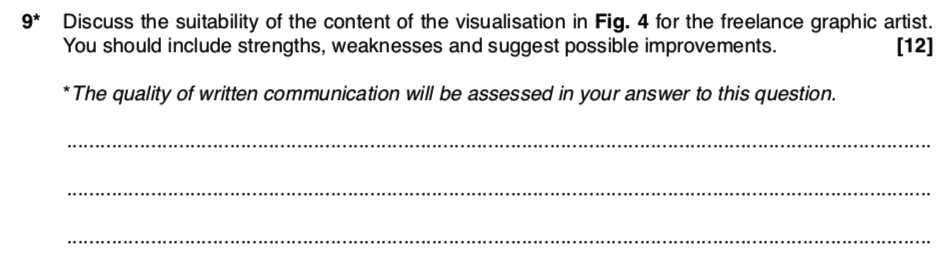 ‹#›
[Speaker Notes: P2 is 35; D2 is 46 = 11 marks]
Question 9
Once you have a level, what mark?
Level 2 - 
better understanding, 
strengths and/or weaknesses - may be unbalanced, 
possibly some improvements
at top end of level 2 in context of top-trump cards
may be some errors in spelling etc…
‹#›
[Speaker Notes: P2 is 35; D2 is 46 = 11 marks]
Question 9
Script C - what level is the answer?

Level 1 - vague, little understanding of what a visualisation diagram is for
Level 2 - better understanding, strengths and/or weaknesses, possibly some improvements
Level 3 - good understanding, both strengths and weaknesses, thoughtful improvements, linked to target audience
‹#›
[Speaker Notes: P2 is 35; D2 is 46 = 11 marks]
Question 9
The target audience is the key to getting into Level 3
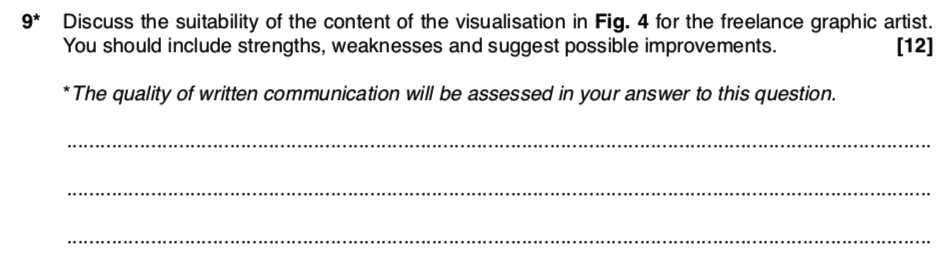 ‹#›
[Speaker Notes: P2 is 35; D2 is 46 = 11 marks]
Question 9
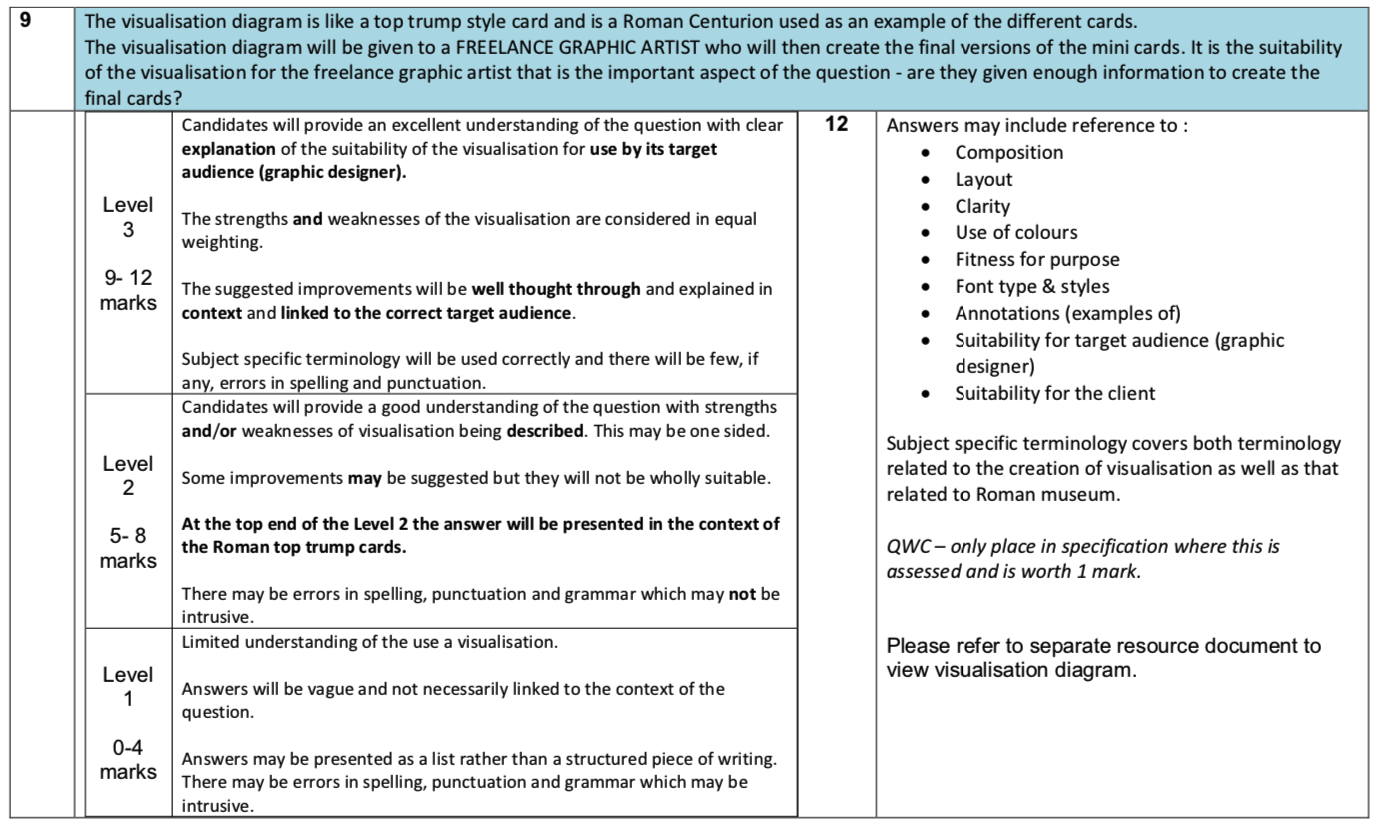 ‹#›
[Speaker Notes: P2 is 35; D2 is 46 = 11 marks]
The command word is always discuss
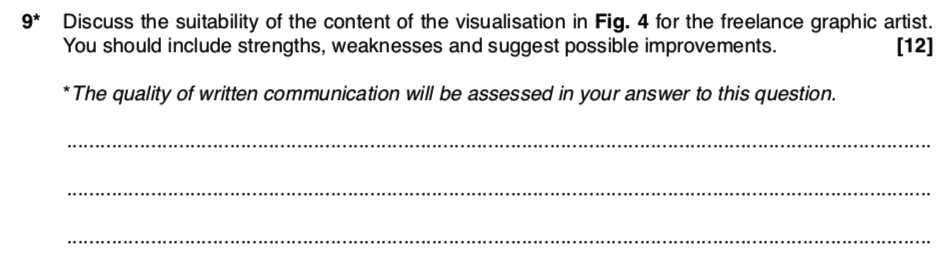 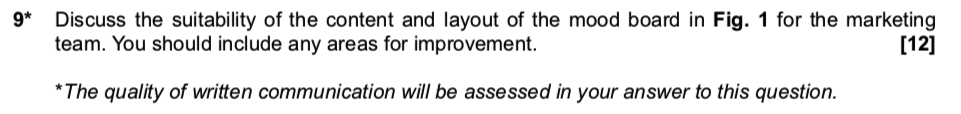 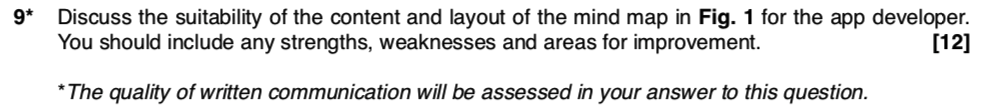 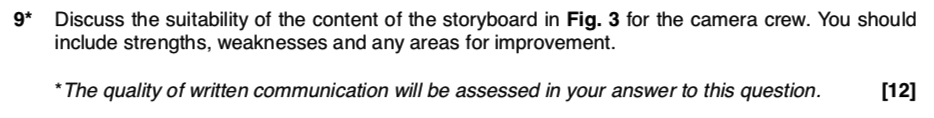 ‹#›
[Speaker Notes: P2 is 35; D2 is 46 = 11 marks]
Question 9
Script D - what level is the answer?

Level 1 - vague, little understanding of what a visualisation diagram is for
Level 2 - better understanding, strengths and/or weaknesses, possibly some improvements
Level 3 - good understanding, both strengths and weaknesses, thoughtful improvements, linked to target audience
‹#›
[Speaker Notes: P2 is 35; D2 is 46 = 11 marks]
Question 9
Script D - what level is the answer?
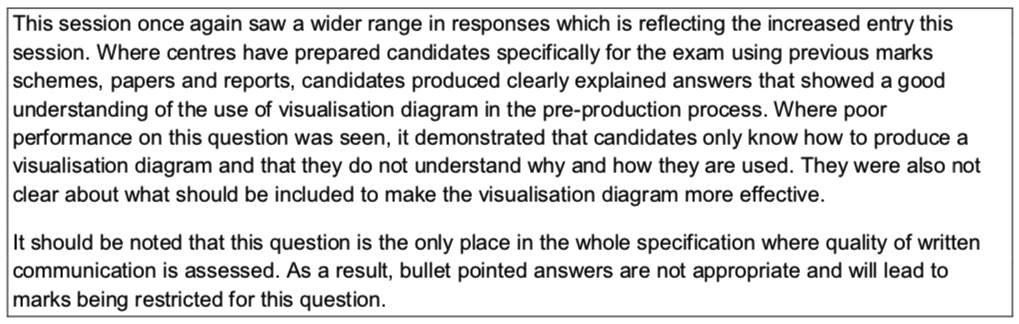 ‹#›
[Speaker Notes: P2 is 35; D2 is 46 = 11 marks]
Question 9
Script A - what level is the answer?

Level 1 - vague, little understanding of what a visualisation diagram is for
Level 2 - better understanding, strengths and/or weaknesses, possibly some improvements
Level 3 - good understanding, both strengths and weaknesses, thoughtful improvements, linked to target audience
‹#›
[Speaker Notes: P2 is 35; D2 is 46 = 11 marks]
Question 9
Script E - what level is the answer?
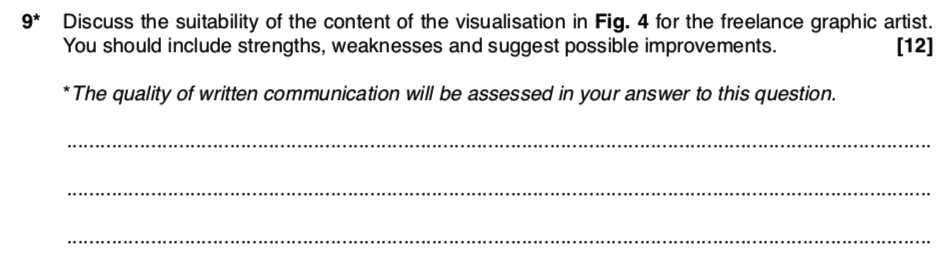 ‹#›
[Speaker Notes: P2 is 35; D2 is 46 = 11 marks]
Question 9
How to do well:
read the question and the stem
look at the diagram in detail
write. In detail
remember how the markscheme works
strengths and weaknesses
suggest improvements
link to the target audience - name it
don’t use bullet points
‹#›
[Speaker Notes: P2 is 35; D2 is 46 = 11 marks]